A Population-Based Metaheuristic: Sine Cosine Algorithm
Felipe Cisternas Caneofelipecisternas17@gmail.com
Facultad de IngenieríaEscuela de Ingeniería Informática
Valparaíso, 22 de abril 2022
Índice
Antecedentes 
Sine Cosine Algorithm (SCA)
Metáfora
Ecuaciones de Movimientos
Parámetros SCA
Ecuaciones de parámetros
Indicadores de Exploración y Explotación
Demostración de Exploración y Explotación
Características de SCA
Pseudocódigo SCA
Aplicaciones prácticas de SCA en problemas binarios
Antecedentes
Antecedentes…
Fue desarrollada por Seyedali Mirjalili en 2015 [1]

Otros algoritmos desarrollados por Mirjalili [2]:
Grey Wolf Optimizer (GWO)
Whale Optimization Algorithm (WOA)
Ant Lion Optimizer (ALO)
Moth Flamer Optimizer (MFO)
Dragonfly Algorithm  (DA)
Grasshopper Optimization Algorithm (GOA)
Multi-Verse Optimizer (MVO)
Salp Swarm Algorithm  (SSA)


Sine Cosine Algorithm es un algoritmo de optimización de un mono-objetivo.



[1]  Mirjalili S. SCA: A Sine Cosine Algorithm for Solving Optimization Problems, Knowledge-Based Systems (2016) doi: 10.1016/j.knosys.2015.12.022  [2]  https://seyedalimirjalili.com/projects
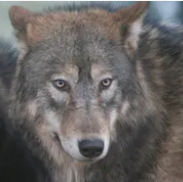 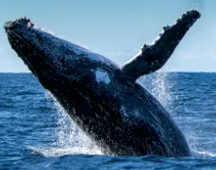 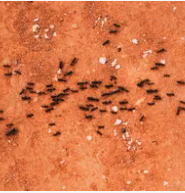 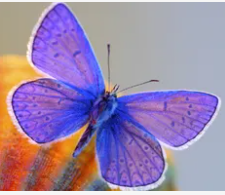 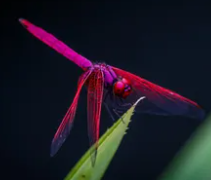 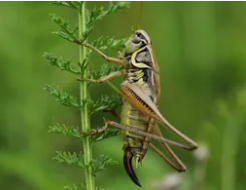 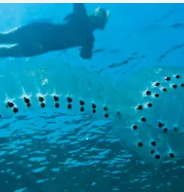 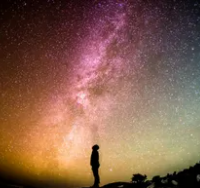 Esquema General Metaheurísticas
Las metaheurísticas basadas en población poseen una estructura de 3 ’’for’’ anidados:
El primero ‘for’ hace referencia a las iteraciones
El segundo ‘for’ hace referencia a los individuos o soluciones.
El tercer ‘for’ hace referencia a las dimensiones o variables de decisión.
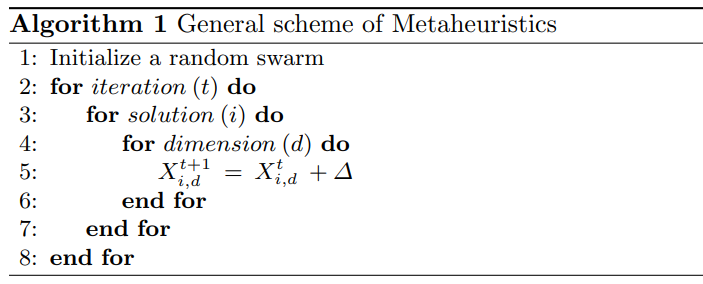 Sine Cosine Algorithm (SCA)
Sine Cosine Algorithm (SCA)
La dualidad entre la función seno y coseno le da el nombre a ésta metaheurística
Parámetros SCA
Parámetros SCA
¿Qué nos indica cada uno de ellos?
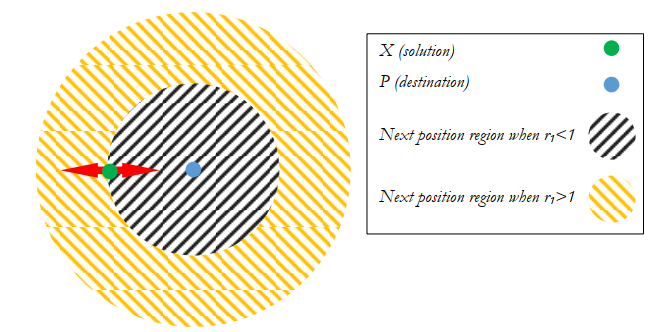 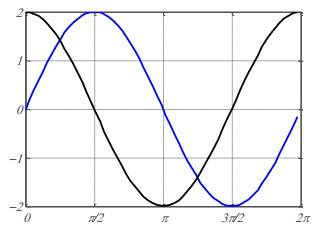 simetría
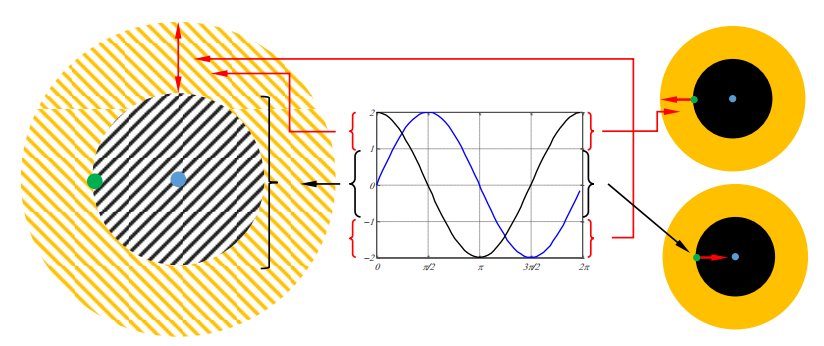 Exploración y Explotación SCA
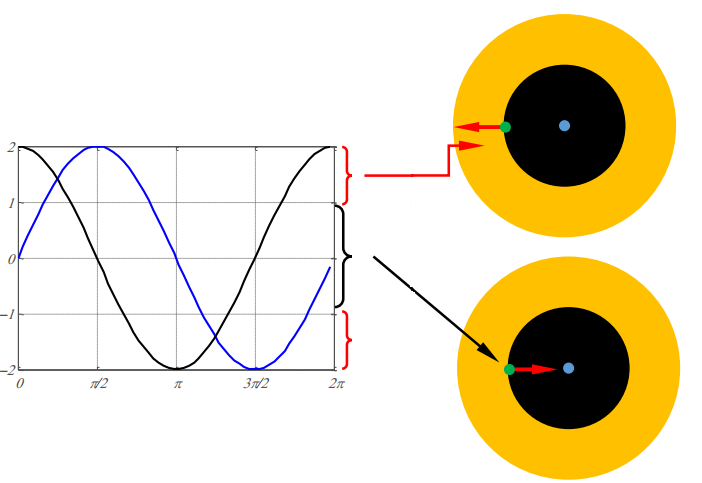 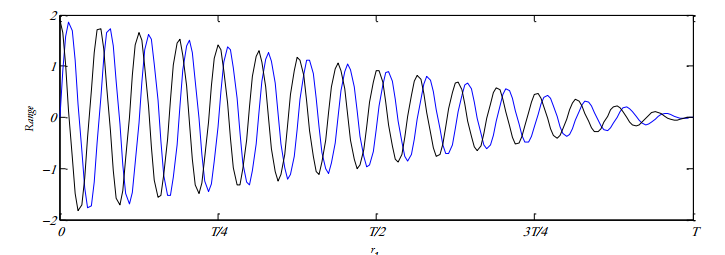 Parámetros SCA
Exploración
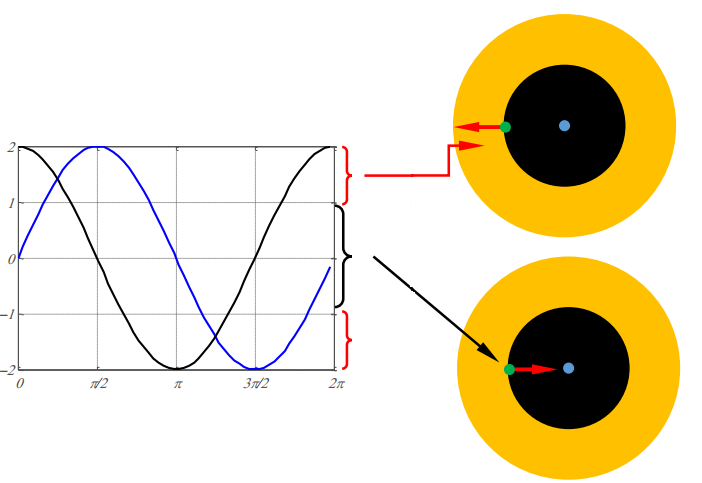 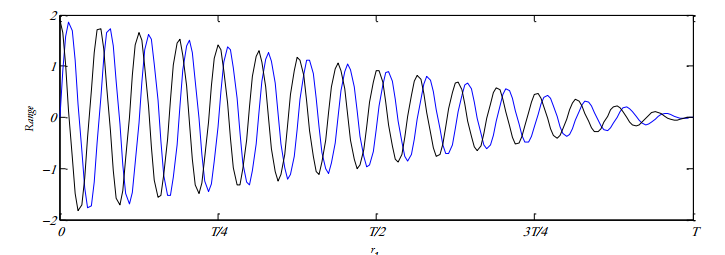 Explotación
Características de SCA
Características de SCA
Crea y mejora un conjunto de soluciones aleatorias beneficiándose de la alta exploración, evitando caer en óptimos locales

Se explora el espacio de búsqueda cuando las funciones seno y coseno devuelven un valor mayor a 1 o menor a -1

Se explota las regiones prometedoras del espacio de búsqueda cuando la función seno y coseno devuelven un valor entre -1 y 1

SCA transita suavemente de la exploración a la explotación gracias al cambio adaptativo de las funciones seno y coseno

Siempre se almacena la mejor solución como punto de destino y nunca se pierde

Existe una tendencia hacia las mejores regiones del espacio de búsqueda

Fácil adaptación a cualquier problema de optimización.
Pseudocódigo SCA
PseudoCódigo SCA
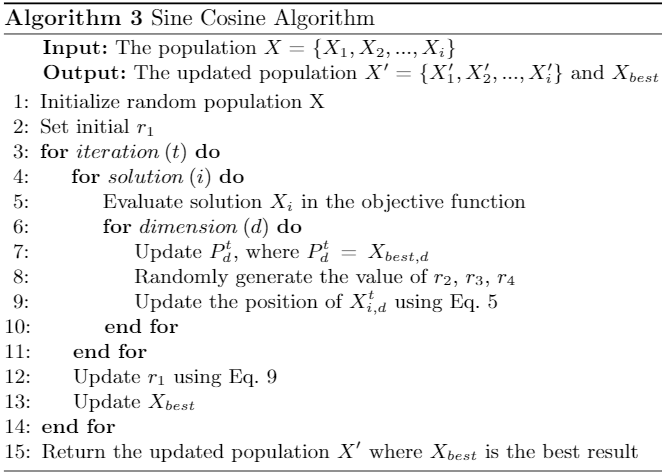 Aplicaciones SCA en problemas binarios
Aplicaciones de SCA en problemas binarios
SCA es una metaheurística poblacional diseñada para resolver problemas continua, por lo tanto, hay que trasnferir sus soluciones continuas al dominio binario.
En la literatura existen diferentes formas de binarizar, pero la más utilizada es Two Step Techniques.
Two Step Techniques, como su nombre lo indica, binariza los valores continuos en dos etapas:
Step 1: Transferir los valores continuos al dominio [0,1].
Step 2: Discretizar el valor en el dominio [0,1]
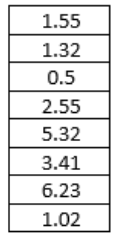 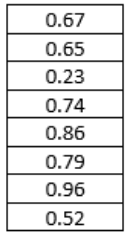 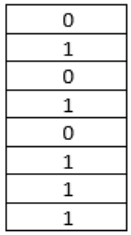 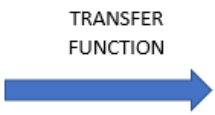 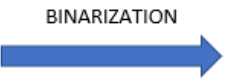 Two Step Technique: Step 1
Se realiza mediante funciones de transferencia.
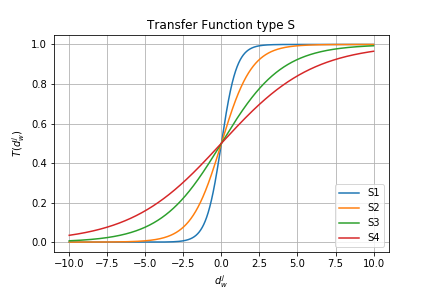 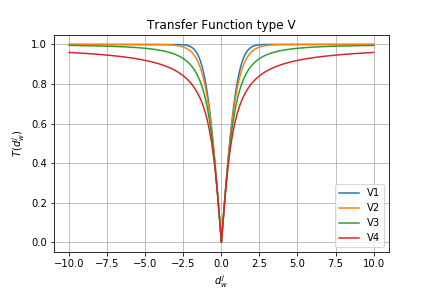 Two Step Techineques: Step 2
La discretización se realiza con funciones de binarización.
Binary Sine Cosine Algorithm
Binarización
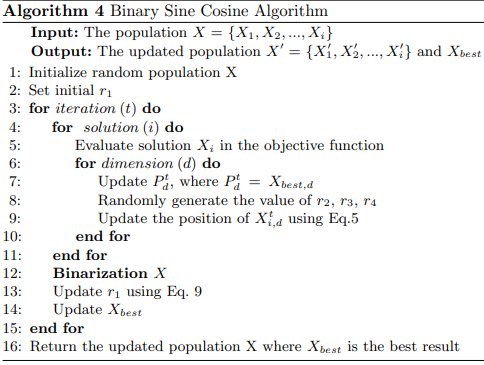 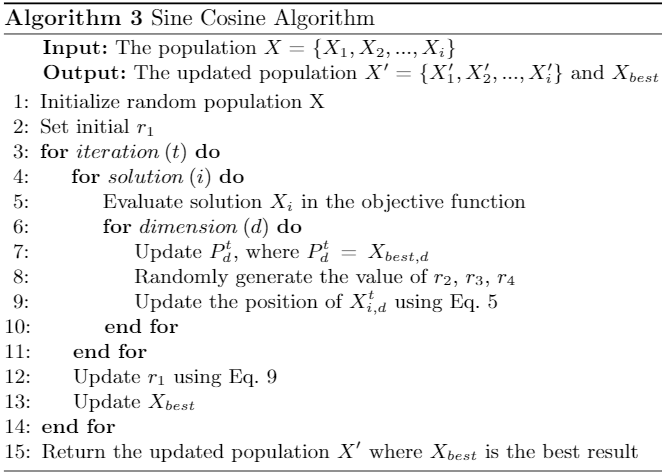 Binarización
Binary Whale Optimization Algorithm
Binarización
Binarización
Binary Grey Wolf Optimizer
Binarización
Binarización
Binary General scheme of Metaheuristics
Binarización
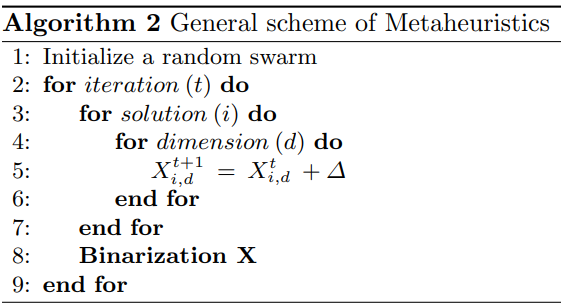 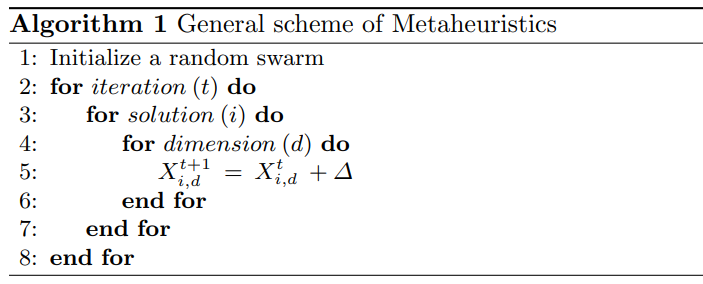 Binarización
Consultas?